The St. Regis Tianjin
天津瑞吉金融街酒店
PEK T2 or T3
北京首都国际机场
（T2或T3航站楼）
PKX
北京大兴国际机场
Beijing South Railway Station
北京南站
TSN
天津滨海国际机场
TianJin Railway Station
天津站
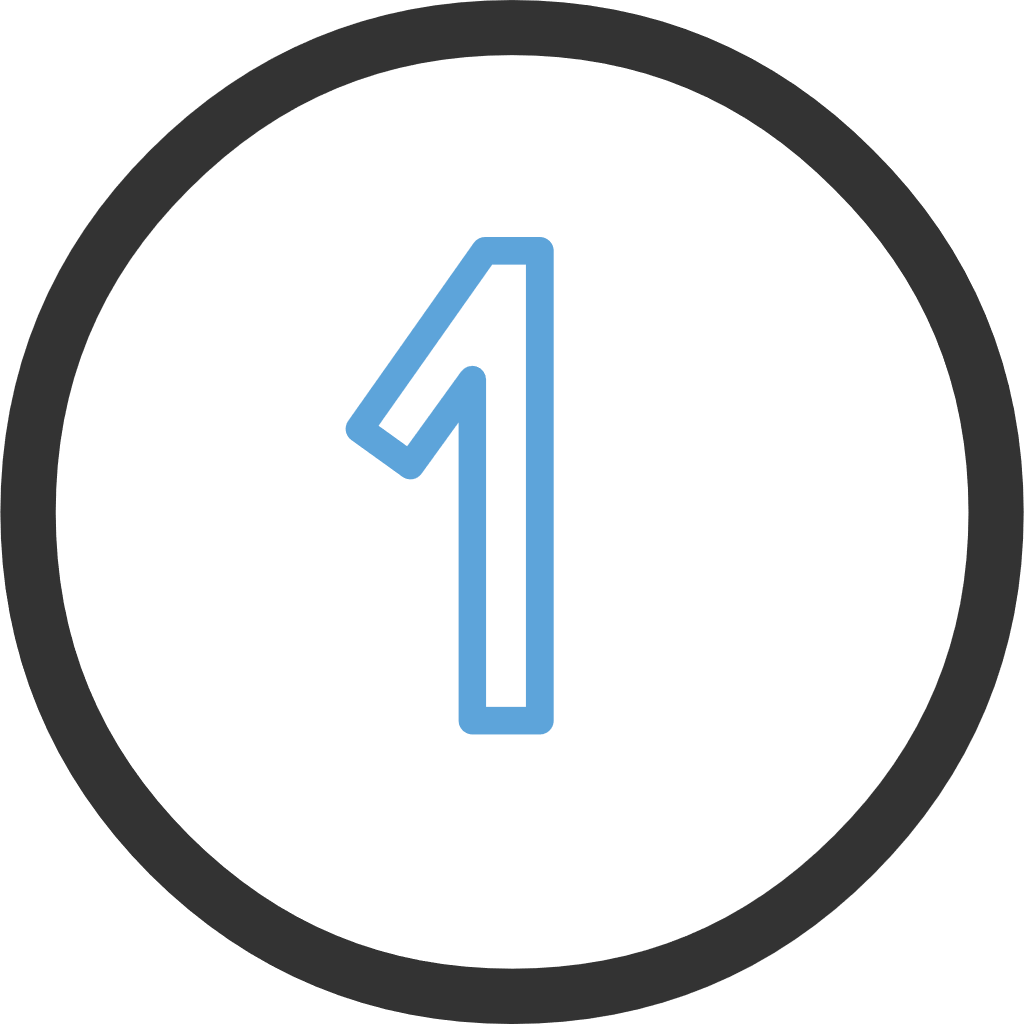 Taxi
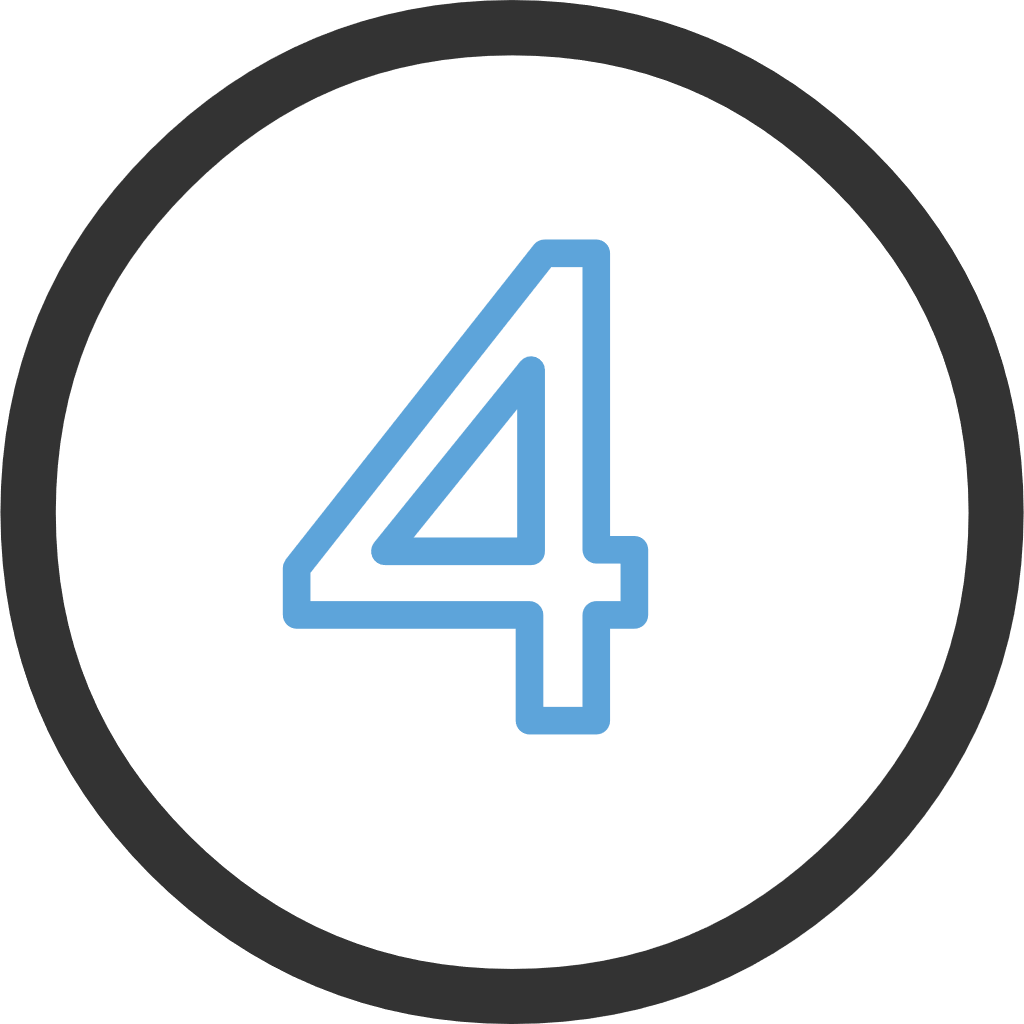 Daxing Airport Subway
Caoqiao
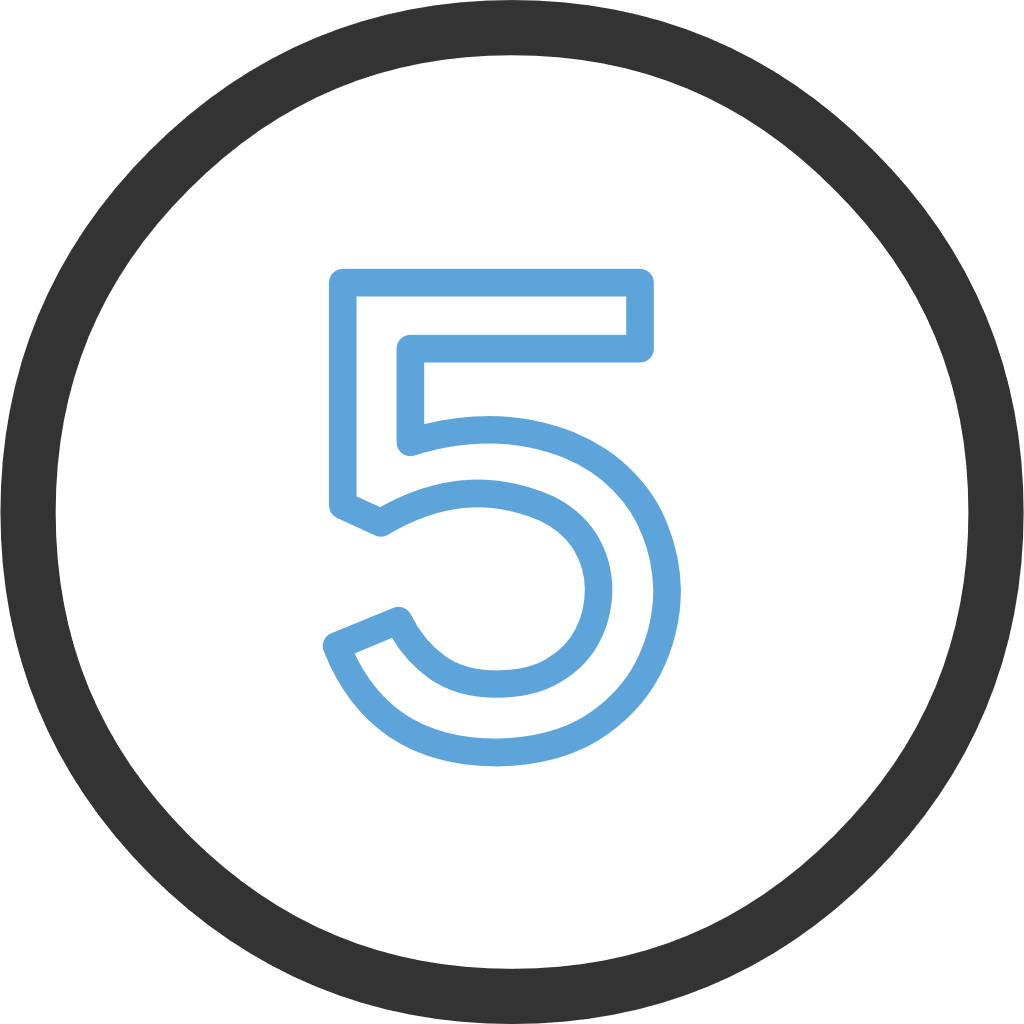 Beijing Subway
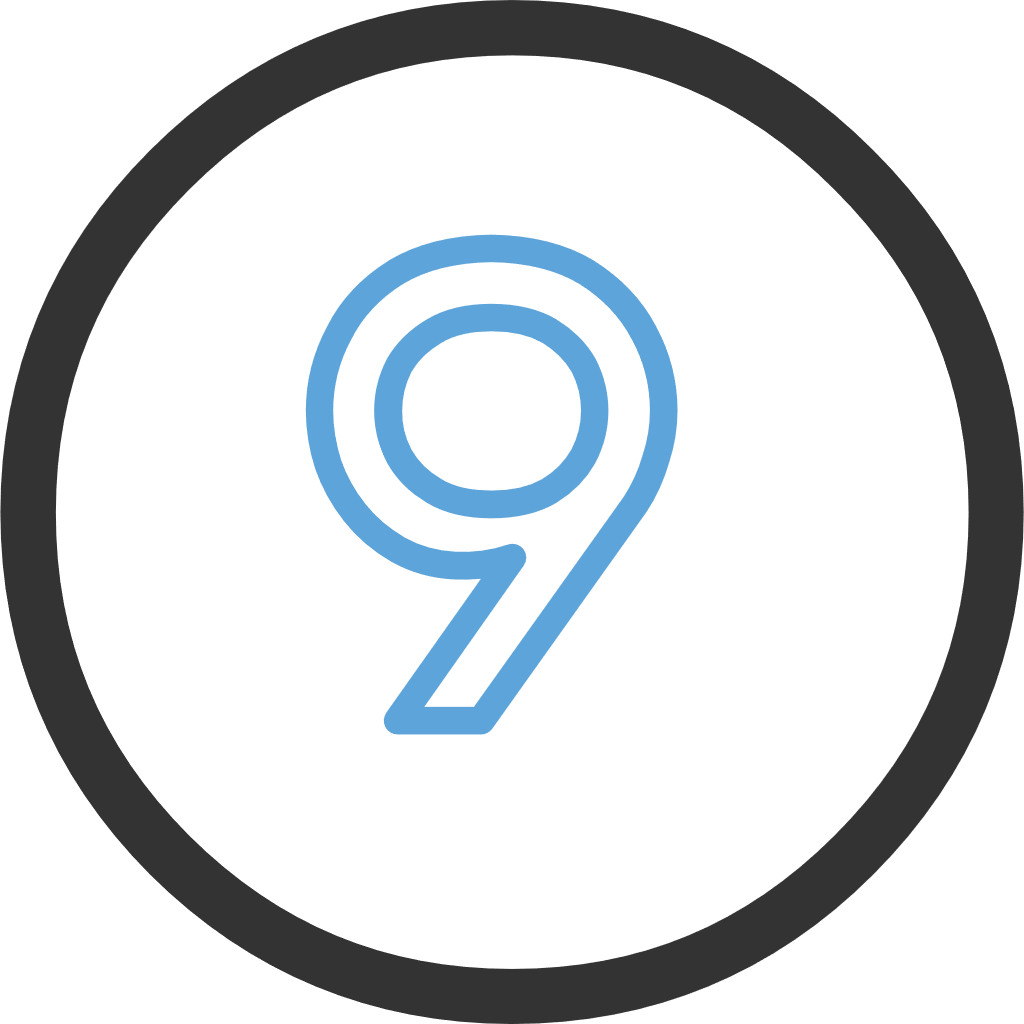 Taxi
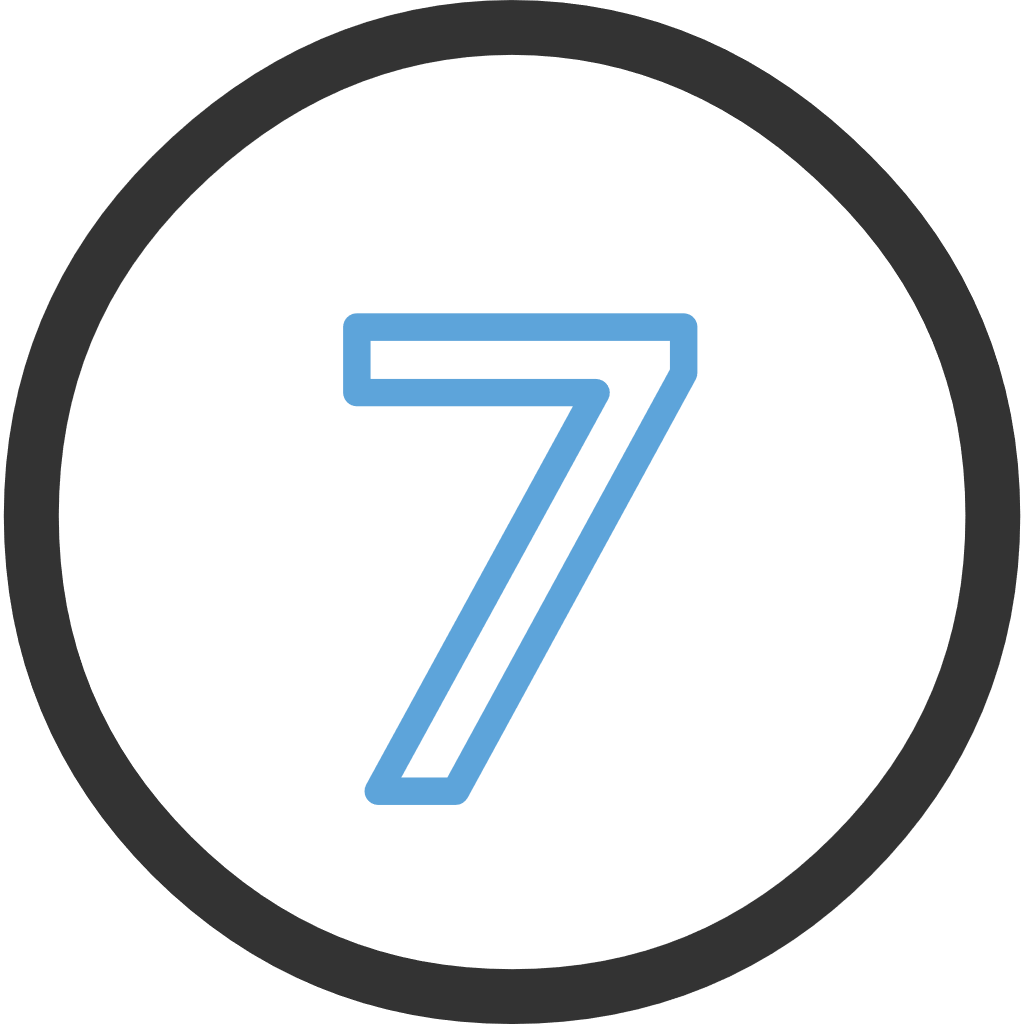 Tianjin Metro
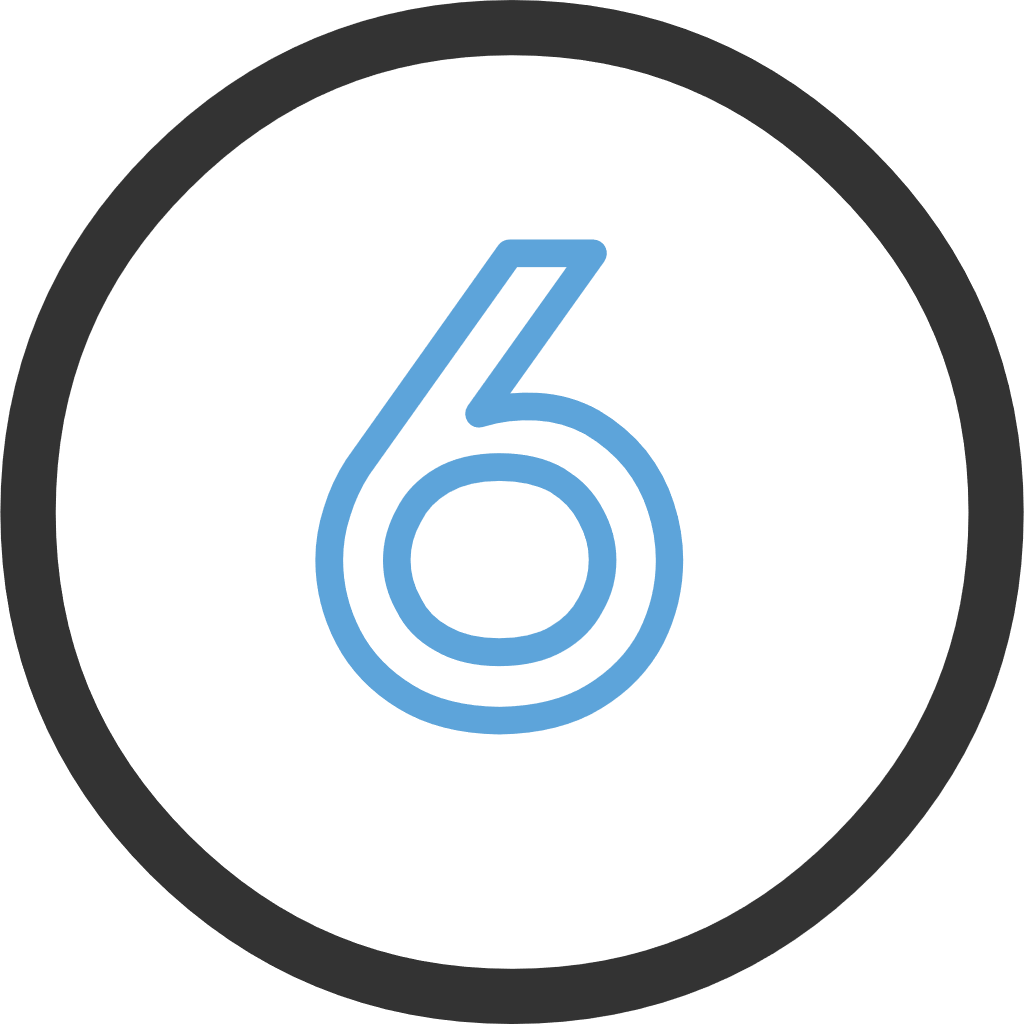 High-Speed Railway
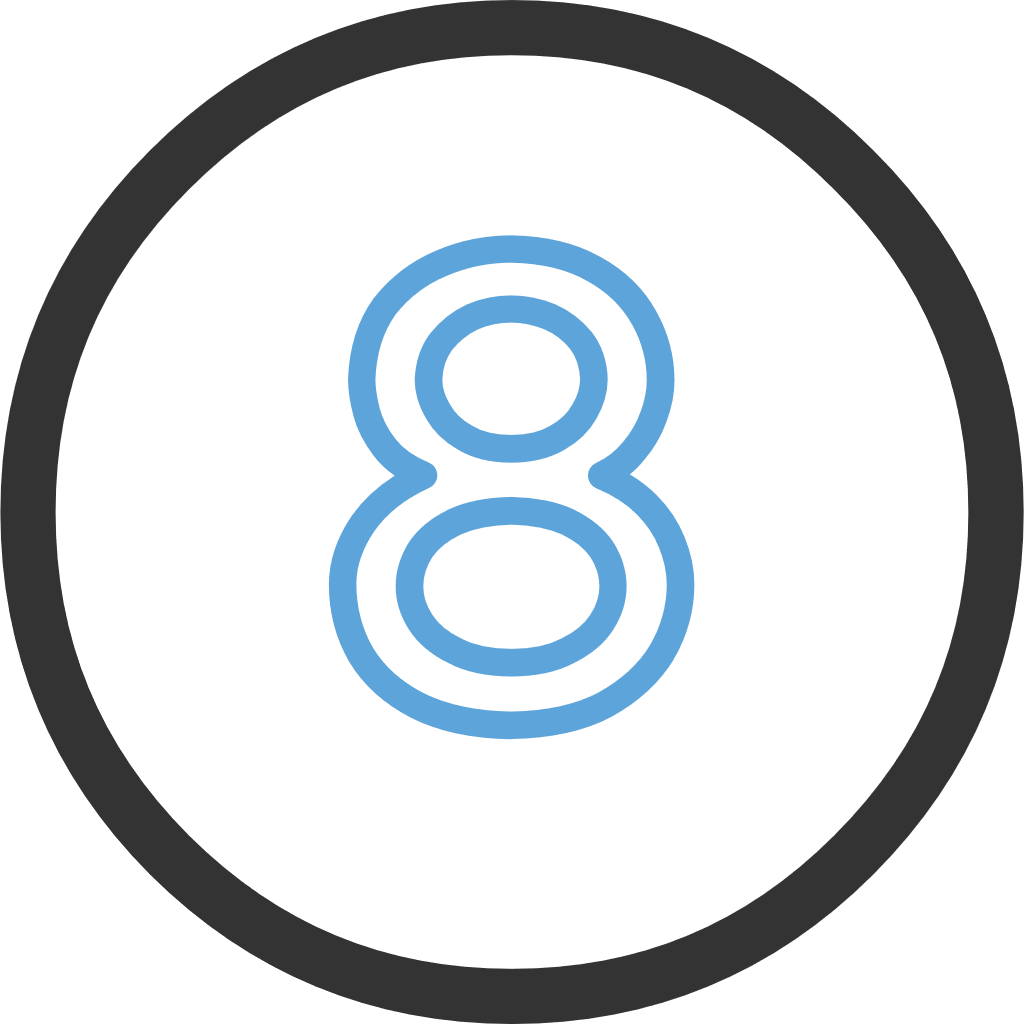 Taxi
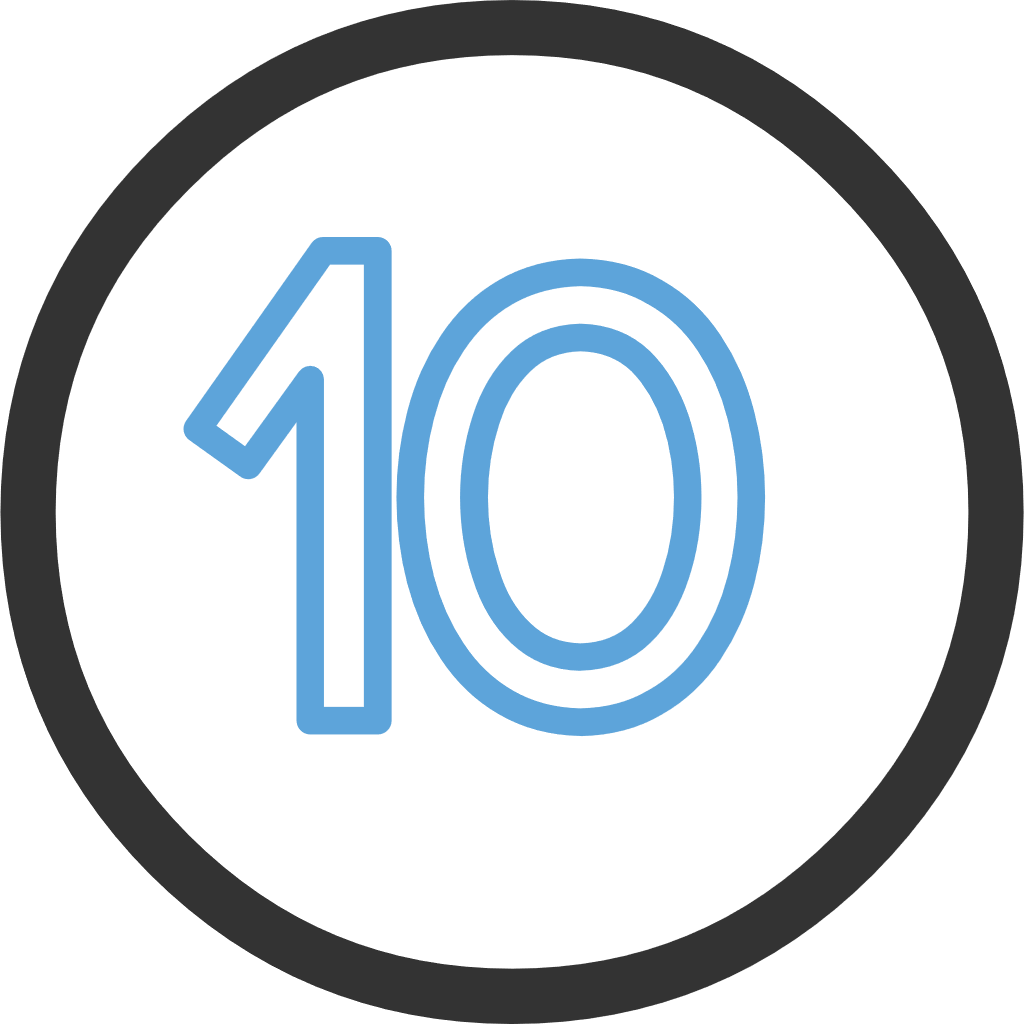 Beijing Subway
Beixinqiao
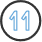 Capital Airport Express
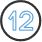 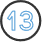 Tianjin Metro
Taxi
Taxi
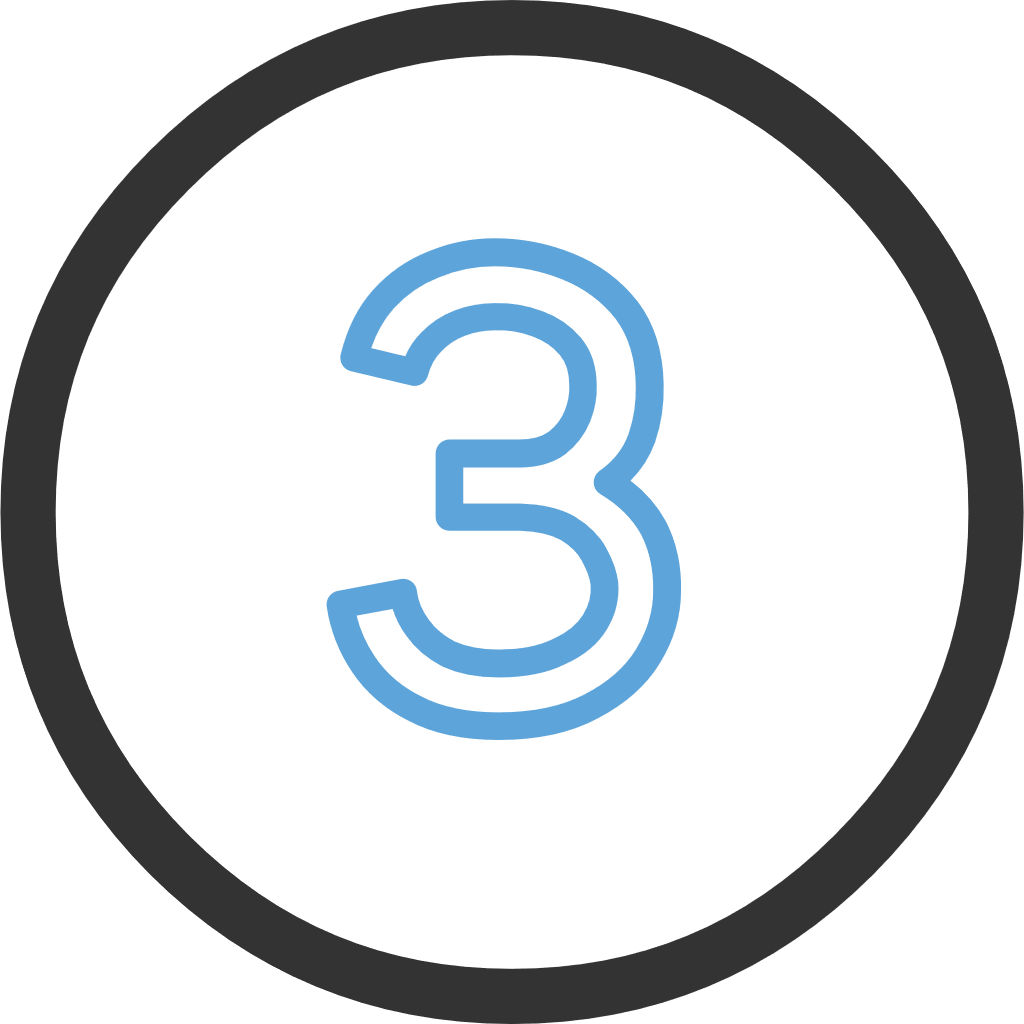 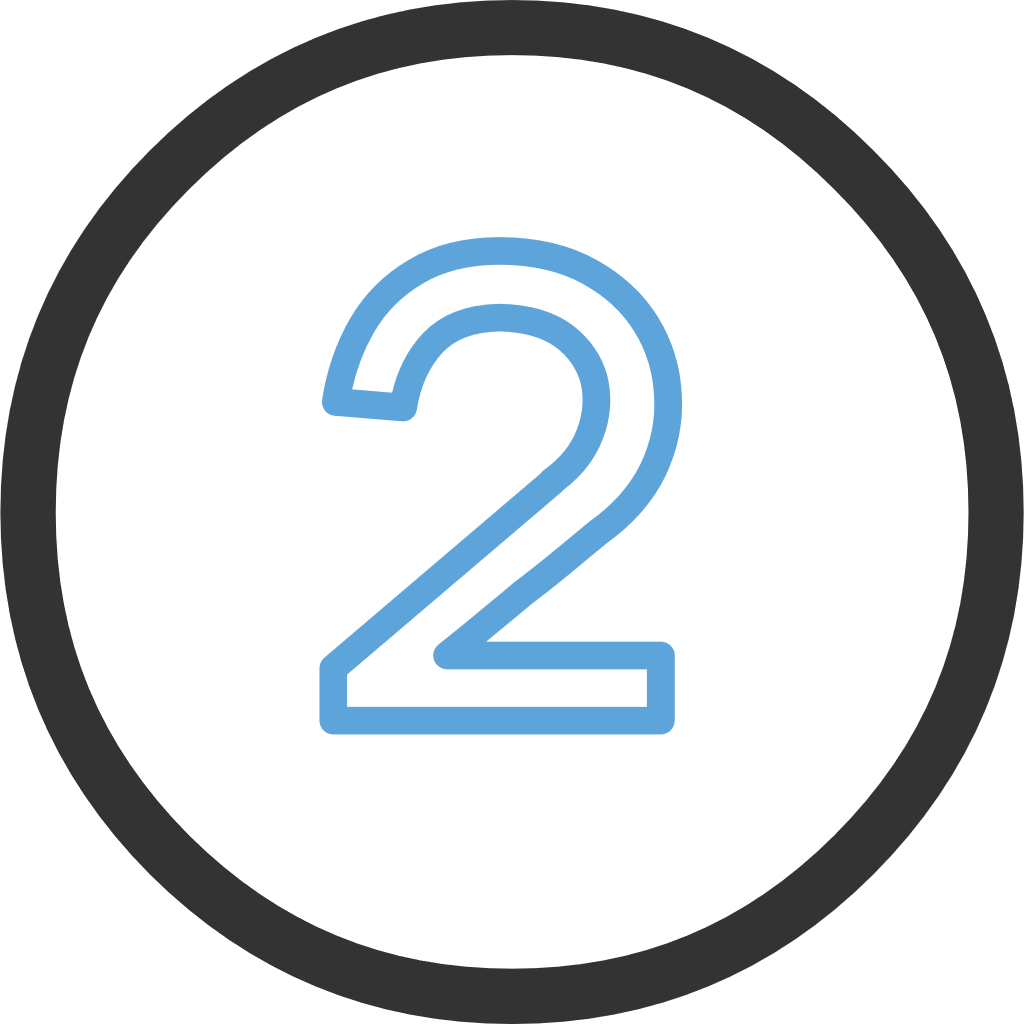 Taxi
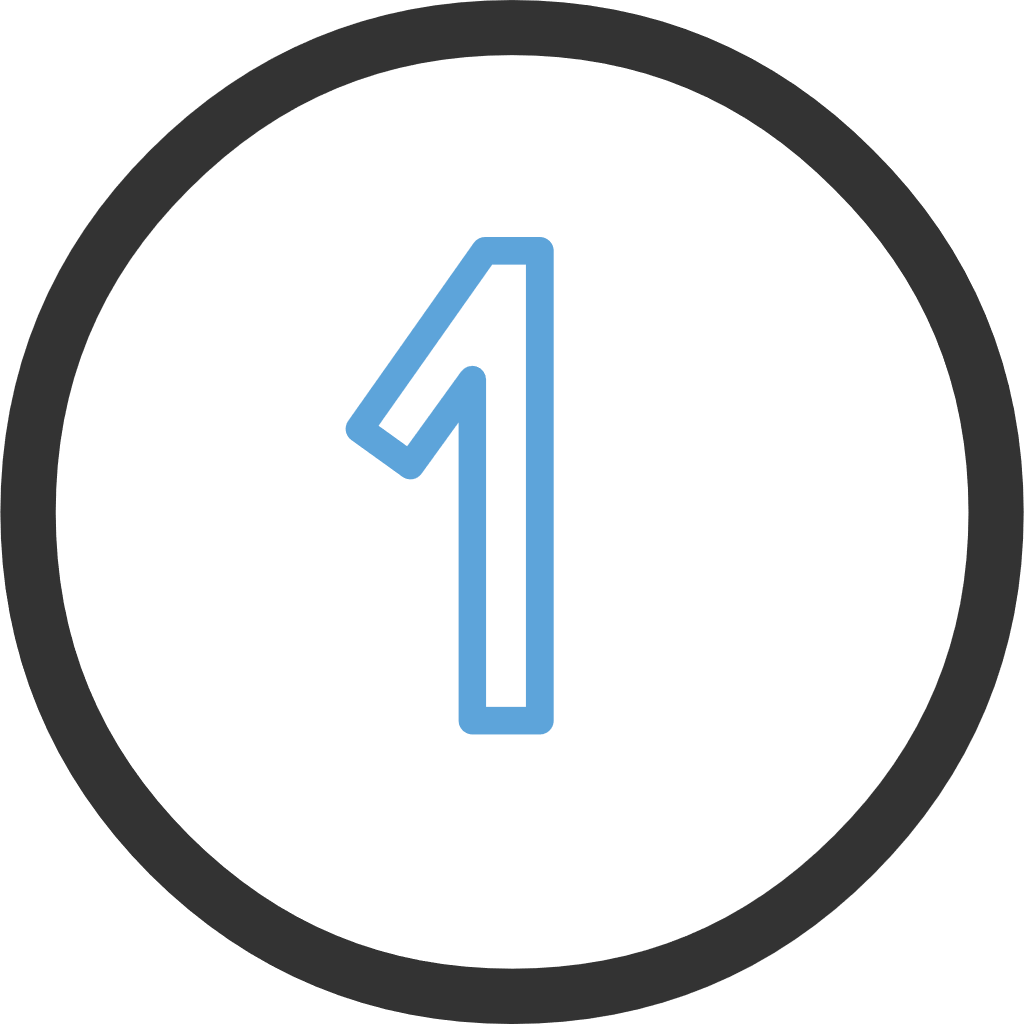 Taxi: Airport Ground floor(1F). About 360 CNY, 1.5 hours.
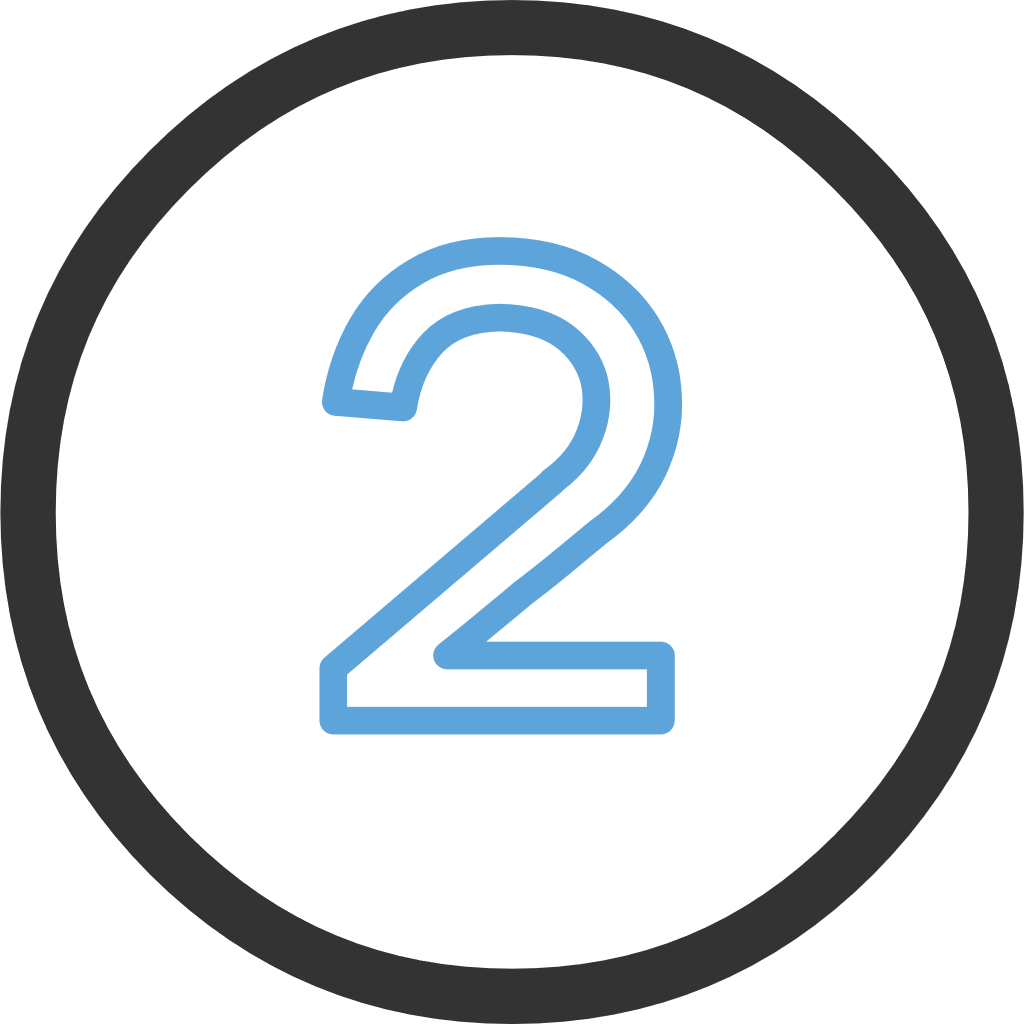 Taxi: T2: Airport Ground floor(1F). About 600 CNY, 2 hours. T3: Airport B1. About 600 CNY, 2 hours.
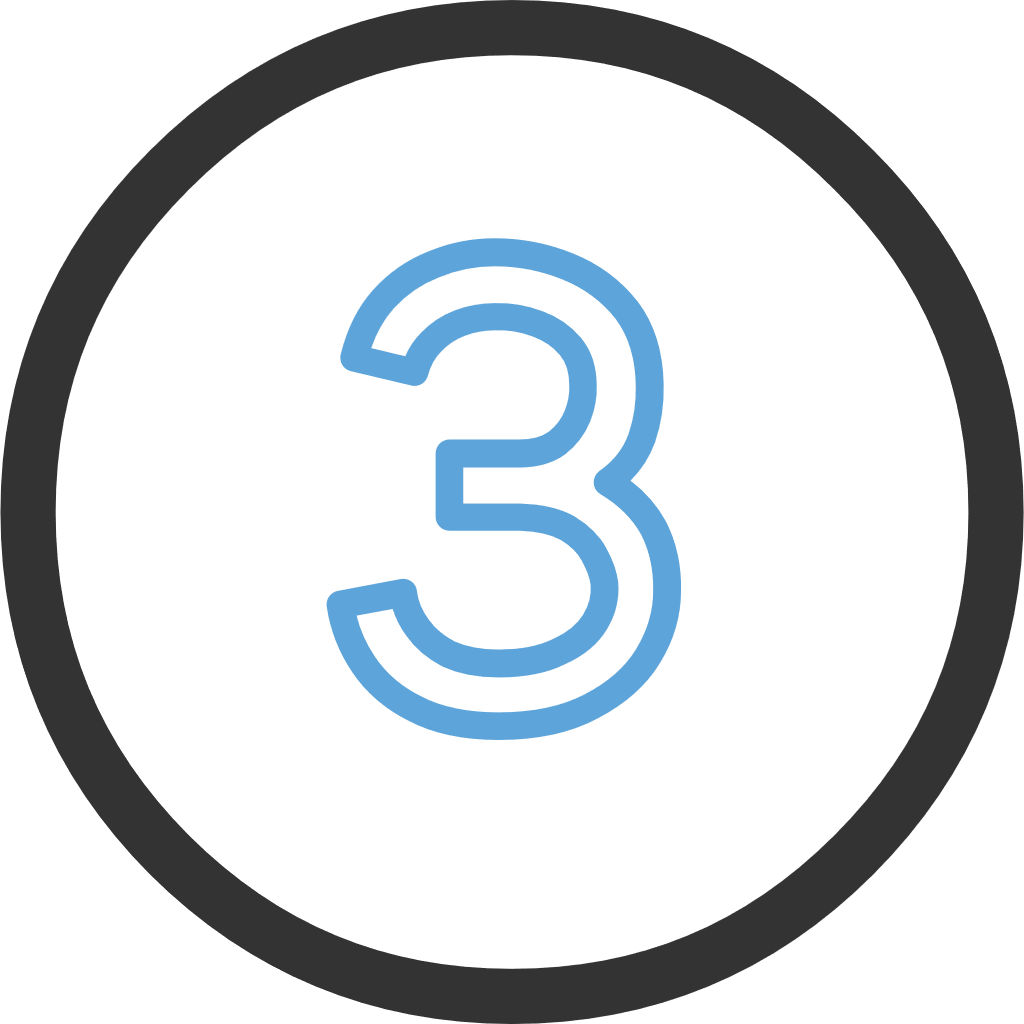 Taxi: Airport Ground floor(1F). About 70-100 CNY, 40 mins.
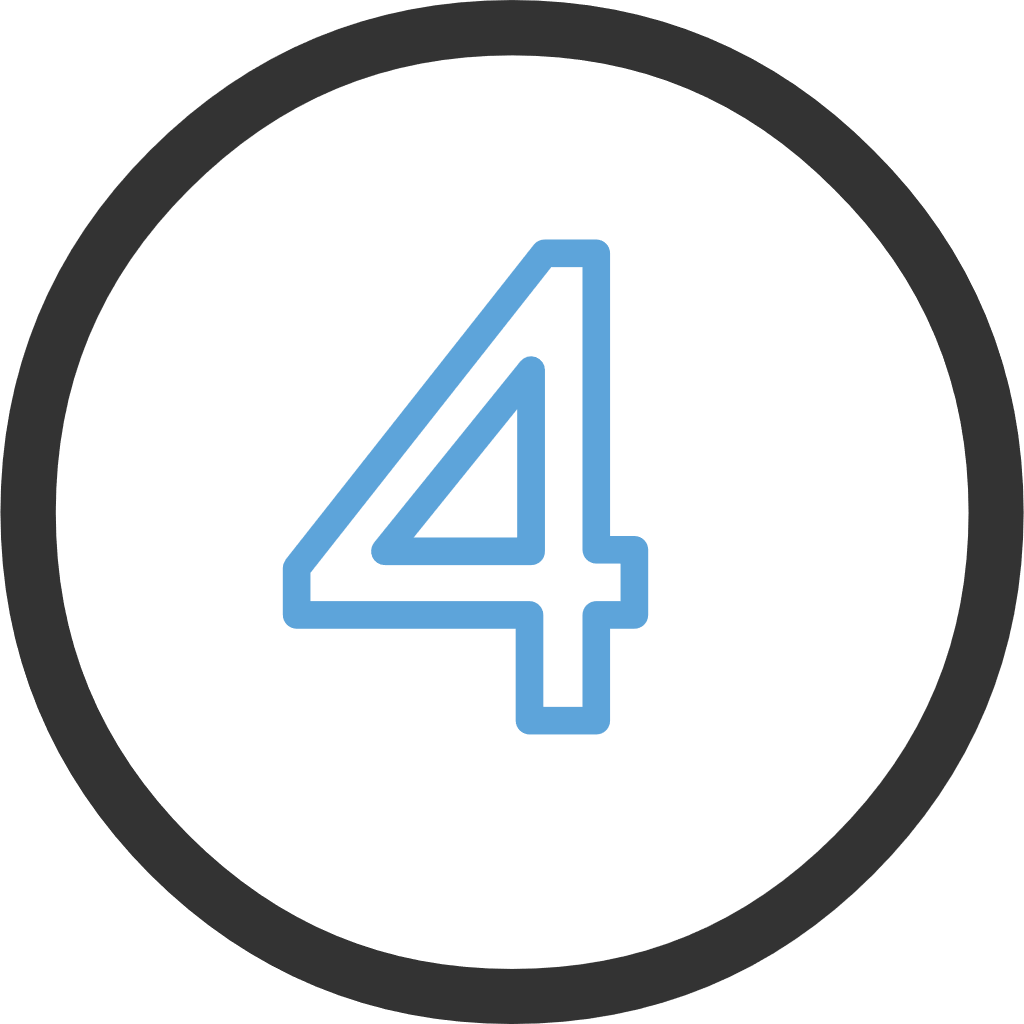 Daxing Airport Subway: Airport B1. Daxing Airport(direction to Caoqiao) transfer to Beijing subway Line 19. About 35 CNY, 30mins, Opening from 6:00am to 23:00pm.
Beijing Subway: Line 19: Caoqiao(direction to Mudanyuan) to Jingfengmen, transfer to Line 14: Jingfengmen(direction to Shangezhuang) to Beijingnan Zhan(Beijing South Railway Station). About 4 CNY, 15mins, Opening from 5:35am to 10:50pm.
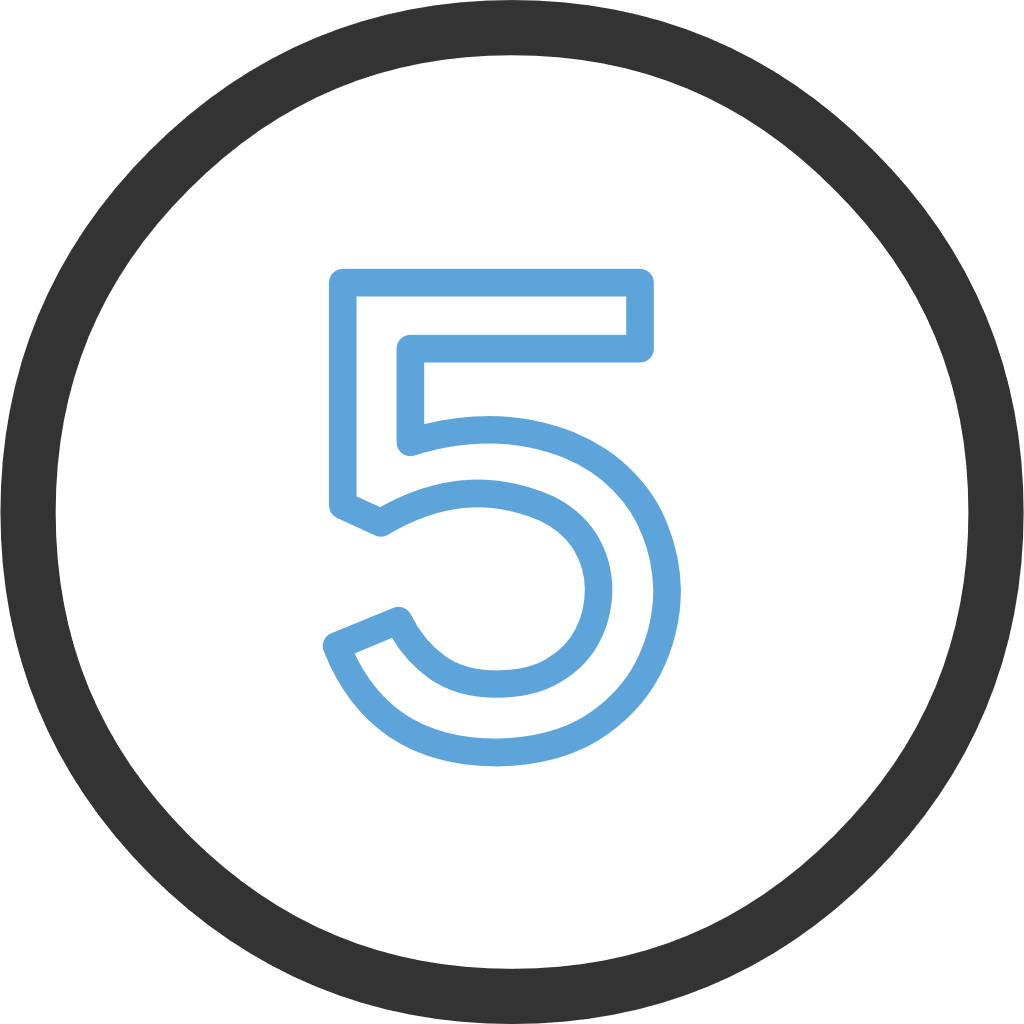 High-Speed Railway: ticket window: 2nd floor(2F). Boarding gate: 3rd floor(3F).
About 54.5 - 174 CNY（Second class - Business class）, 30-40 mins, First Train: 6:00am, every 20mins, Last Train: 10:30pm.
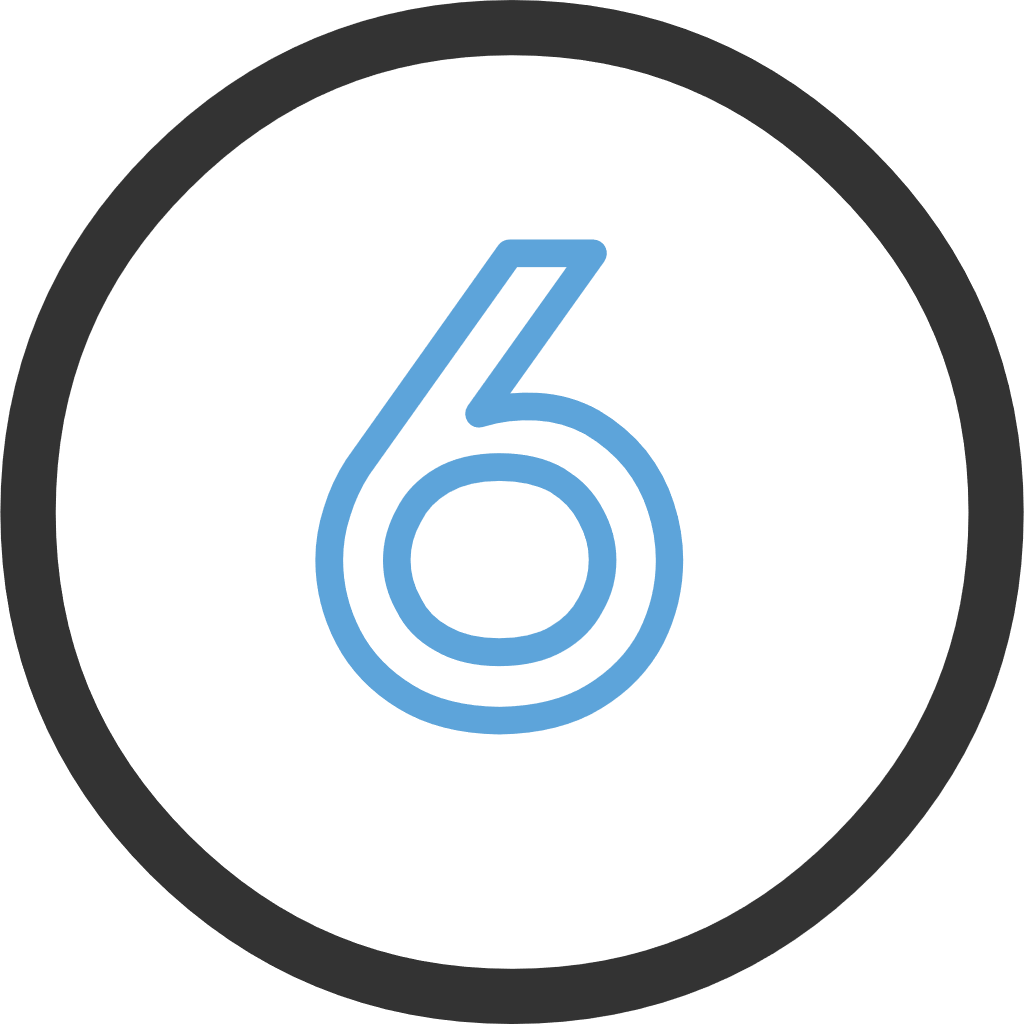 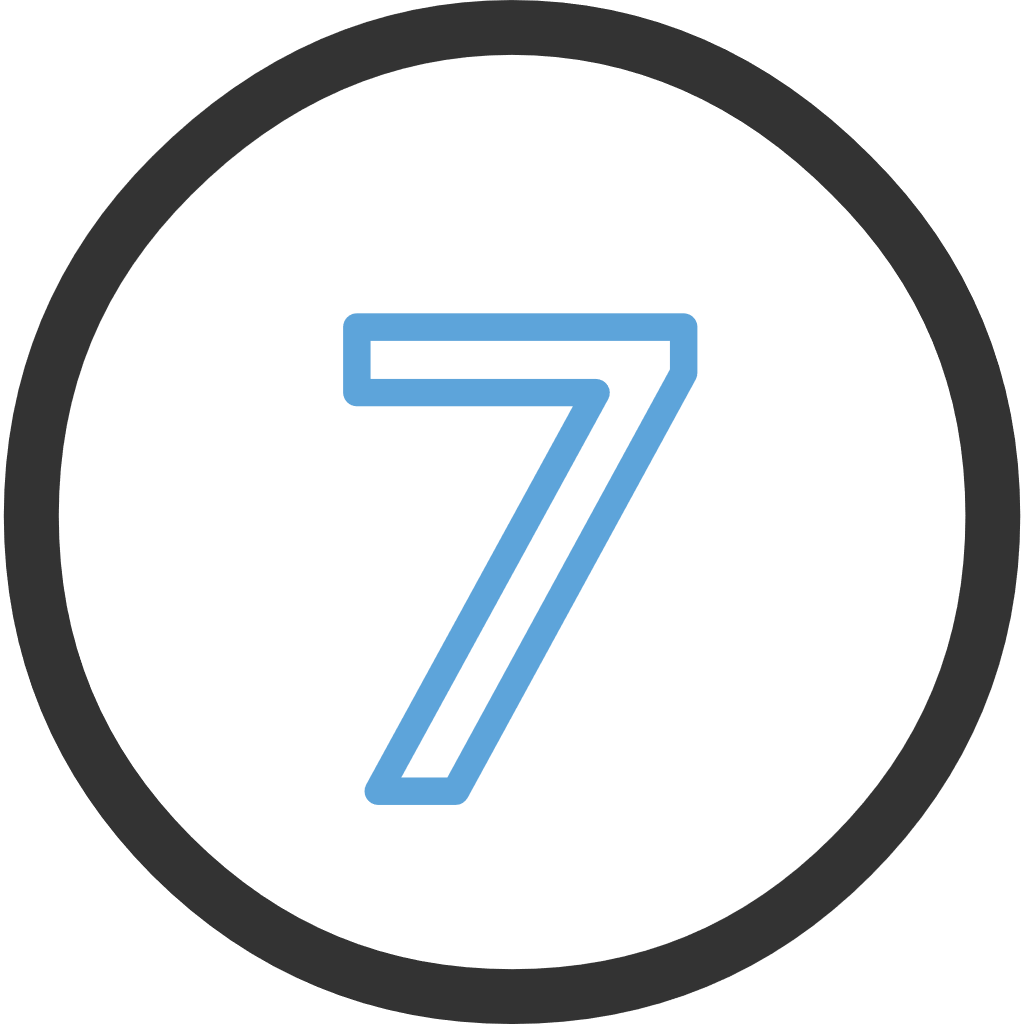 Tianjin Metro: Line 3 (direction to NANZHAN) to HEPINGLU  EXIT B. About 2CNY,10mins, Opening from 6:00am to 22:40pm.
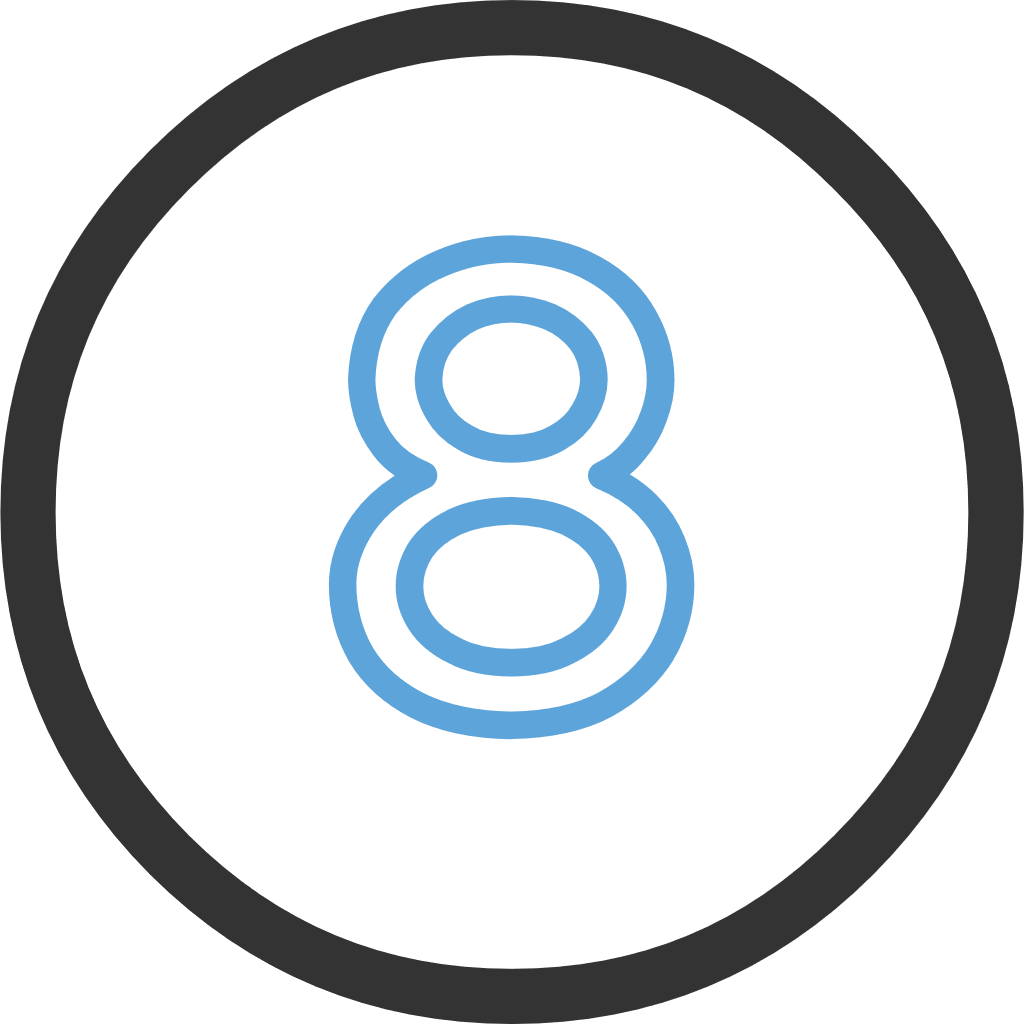 Taxi: About 20 CNY, 20 mins.
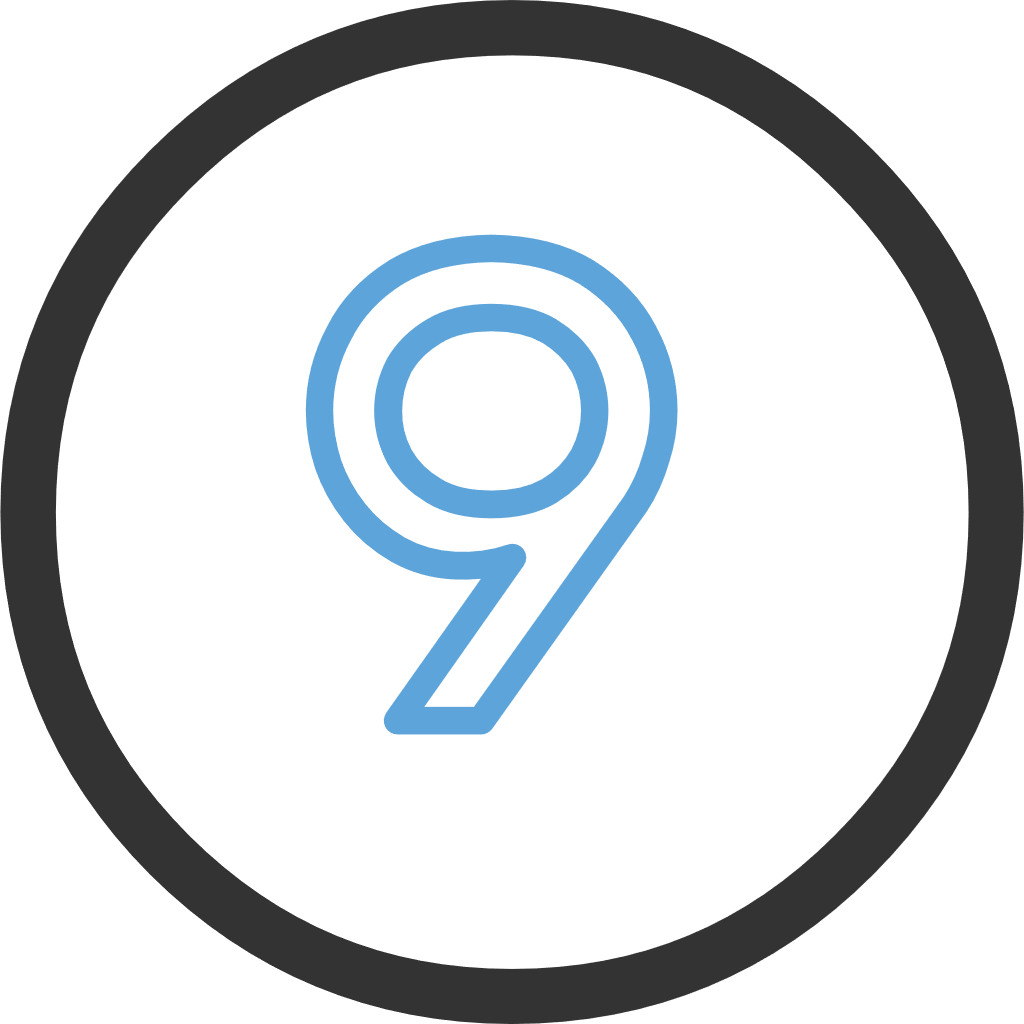 Taxi: Ground floor(1F).About 150 CNY, 1 hour.
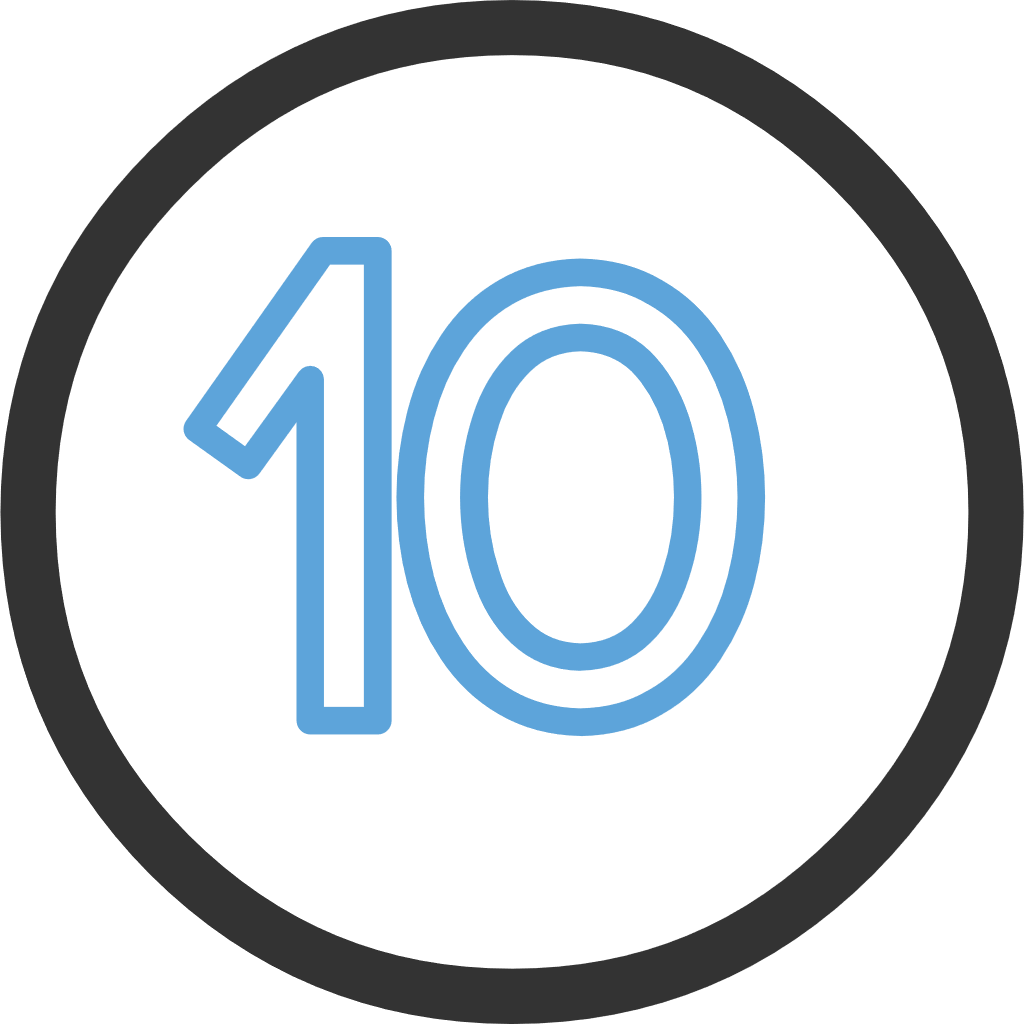 Beijing Subway: Line 5: Beixinqiao(direction to Songjiazhuang) to Puhuangyu, transfer to Line 14: Puhuangyu(direction to Zhangguozhuang) to Beijingnan Zhan(Beijing South Railway Station).
About 4 CNY, 35mins, Opening from 5:00am to 10:50pm.
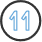 Capital Airport Express: Airport 2F.Beixinqiao(direction to Beixinqiao ) transfer to Beijing subway Line 5.About 25 CNY, 35mins, Opening from 6:22am to 22:52pm.
Taxi: T2: Airport Ground floor(1F). About 140 CNY, 1 hour. T3: Airport B1. About 140 CNY, 1 hour.
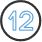 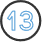 Tianjin Metro: Line 2 (direction to CAOZHUANG) to TIANJINZHAN. About 3CNY,30mins, Opening from 6:00am to 22:54pm.
When you buy a ticket or enter or leave a station, 
you need to hold a passport and ask Customer Service Centre or Staff for help.